Online commercial seminar
Friday 22 May at 12 noon
Chaired by Sir Richard Aikens
Simon Salzedo QC
Stephen Midwinter QC
Nick Saunders QC
Zahra Al-Rikabi
Sarah Bousfield

Questions to marketing@brickcourt.co.uk
brickcourt.co.uk 
+44(0)20 7379 3550
FRAUD AND BREACH OF WARRANTY
Business Sale Claims in the age of Covid
Simon Salzedo QC
brickcourt.co.uk 
+44(0)20 7379 3550
When the tide goes out …
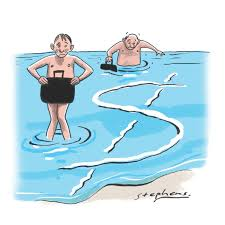 brickcourt.co.uk 
+44(0)20 7379 3550
BUYER’S tool box
brickcourt.co.uk 
+44(0)20 7379 3550
BREACH OF WARRANTY
brickcourt.co.uk 
+44(0)20 7379 3550
FRAUD
brickcourt.co.uk 
+44(0)20 7379 3550
DON’T FORGETS FOR BUYERS
brickcourt.co.uk 
+44(0)20 7379 3550
And finally … buy the book
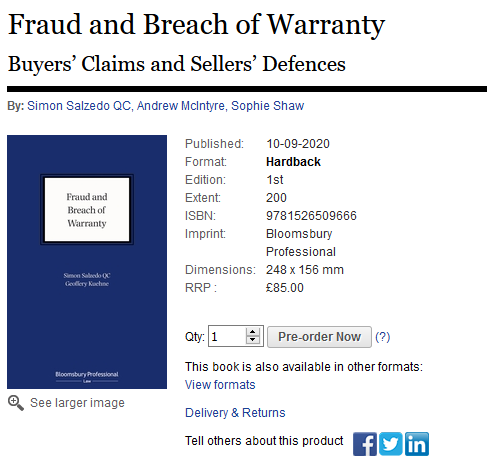 brickcourt.co.uk 
+44(0)20 7379 3550
Insurance claims in a period of pandemic
Stephen Midwinter QC
brickcourt.co.uk 
+44(0)20 7379 3550
GOOD FAITH AND COVID 19
Nick Saunders QC
brickcourt.co.uk 
+44(0)20 7379 3550
The impact of corona virus
The risk of a plethora of disputes which could leave irreversible damage to the economy?

“Breathing Space” Concept note issued by the British Institute of International and Comparative Law (BIICL) following a meeting on 7 April 2020 attended by Lord Philips, Lord Neuberger, Sir David Edward, Sir William Blair, and Professor Spyros Maniatis et al.

Cabinet Office “Guidance on responsible contractual behaviour in the performance and enforcement of contracts impacted by the Covid-19 emergency” (7 May 2020)
brickcourt.co.uk 
+44(0)20 7379 3550
CATEGORIES OF GOOD FAITH OBLIGATION
Express obligations of good faith in performance, or terms purporting to oblige the parties to negotiate in good faith. 

Good faith duties implied “at law” into particular contracts (e.g. contracts of employment, contracts of insurance).

“Braganza duties” which control the exercise of contractual discretions (Braganza v BP Shipping Limited [2015] UKSC 17).

Good faith in “relational contracts” which have traditionally been regarded as terms implied “by fact”
brickcourt.co.uk 
+44(0)20 7379 3550
Bates v Post Office Ltd (No 3) [2019] EWHC 606 (QB) – Fraser J
“The following cases make it clear, in my judgment, that the concept of relational contracts is an established one in English law” (at [705])

“... if the correct conclusion is that the contracts between the Post Office and the SPMs are relational contracts, then a great many (if not all) of the “implied terms” at Common Issue 2 are not individual implied terms in themselves, but “incidents”, examples or consequences of the operation of duties of good faith, fair dealing, transparency, co-operation, and trust and confidence (if that is what relational contracts are).” (at [700])
brickcourt.co.uk 
+44(0)20 7379 3550
Fraser j’s non-exhaustive factors (1)-(4)
There must be no specific express terms in the contract that prevents a duty of good faith being implied into the contract.
The contract will be a long-term one, with the mutual intention of the parties being that there will be a long-term relationship.
The parties must intend that their respective roles be performed with integrity, and with fidelity to their bargain.
The parties will be committed to collaborating with one another in the performance of the contract.
brickcourt.co.uk 
+44(0)20 7379 3550
FRASER J’s FACTORS Continued (5)-(9)
5. The spirits and objectives of their venture may not be capable of being expressed exhaustively in a written contract.

6. They will each repose trust and confidence in one another, but of a different kind to that involved in fiduciary relationships.

7. The contract in question will involve a high degree of communication, co-operation and predictable performance based on mutual trust and confidence, and expectations of loyalty.

8. There may be a degree of significant investment by one party (or both) in the venture. This significant investment may be, in some cases, more accurately described as substantial financial commitment.

9. Exclusivity of the relationship may also be present.
brickcourt.co.uk 
+44(0)20 7379 3550
Permission to appeal REFUSED (Coulson lJ) – A1/2019/1387/PTA
“These are my Reasons for refusing PTA following an oral hearing on 12 November 2019. Although it is convenient to put those reasons in judgment form, this is not a judgment which can be cited in other case….” 
[…]
13. The complaint is that the judge “erred in implying the good faith term automatically from the classification of the contracts as ‘relational’”…
14. In my view, on any fair reading of the judgment, the judge did no such thing. He considered the circumstances of this case and found, for a variety of reasons, that the good faith duty should be implied into these contracts. Having reached that conclusion he said [711] that the contracts could “most usefully [be] termed ‘relational contracts’”. That was a pure point of categorisation; nothing substantive turns on it. At no point did he find that, because the contract could be described as ‘relational’, the good faith term somehow “automatically” had to be implied.” (emphasis added)
brickcourt.co.uk 
+44(0)20 7379 3550
FRUSTRATION OF CONTRACT
Radical difference and supervening illegality in 
Canary Wharf v EMA
Zahra Al-Rikabi
brickcourt.co.uk 
+44(0)20 7379 3550
“IT WAS NOT THIS I PROMISED TO DO”
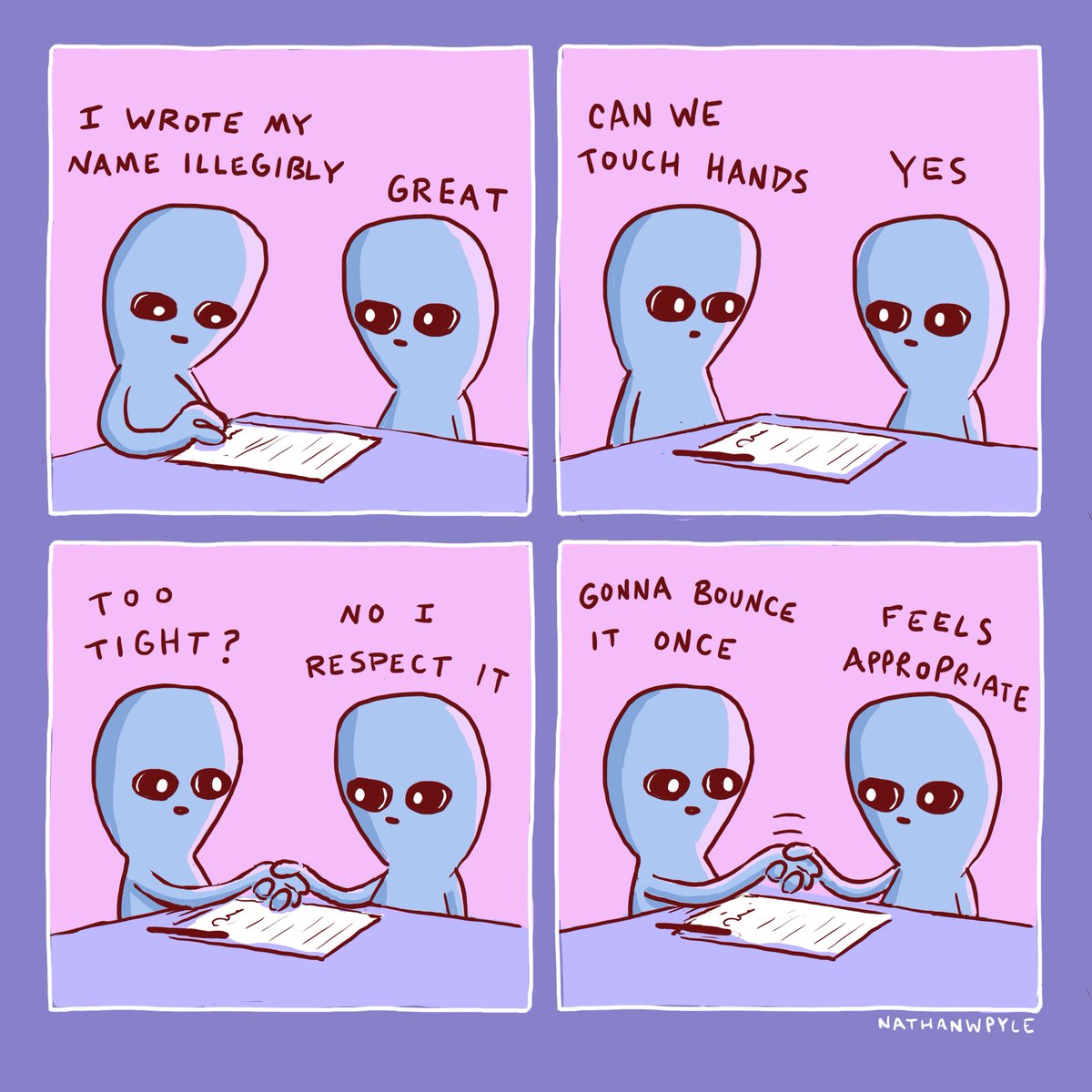 Lord Radcliffe in Davis Contractors Ltd v Fareham UDC [1956] 1 AC 696 at 729

“… frustration occurs whenever the law recognises that without default of either party a contractual obligation has become incapable of being performed because the circumstances in which performance is called for would render a thing radically different from that which was undertaken by the contract. Non haec in foedera veni. It was not this that I promised to do.”
brickcourt.co.uk 
+44(0)20 7379 3550
“It was not this I promised to do”
Edwinton Commercial Corporation v Tsavliris Russ Ltd, The “Sea Angel” [2007] EWCA Civ 547, per Rix LJ at [111]: 

“In my judgment, the application of the doctrine of frustration requires a multi-factorial approach. Among the factors which have been considered are the terms of the contract itself, its matrix or context, the parties’ knowledge, expectations, assumptions and contemplations, in particular as to risk as at the time of the contract, ant any rate so far as these can be ascribed mutually and objectively, and then the nature of the supervening event, the parties’ reasonable and objectively ascertainable calculations as to the possibilities of future performance in the new circumstances.”
brickcourt.co.uk 
+44(0)20 7379 3550
“It was not this that I promised to do”
Lord Simon in National Carriers Ltd v Panalpina (Northern) Ltd. [1981] 1 AC 675 at 700: 
“Frustration of a contract takes place where there supervenes an event (without default of either party and for which the contract makes no sufficient provision) which so significantly changes the nature (not merely the expense or onerousness) of the outstanding contractual rights and/or obligations from what the parties could reasonably have contemplated at the time of its execution that it would be unjust to hold them to the literal sense of its stipulations in the new circumstances: in such case, the law declares both parties to be discharged from further performance.”
brickcourt.co.uk 
+44(0)20 7379 3550
FRUSTRATION OF A COMMON PURPOSE?
Canary Wharf v EMA [2019] EWHC 335 (Ch) at [31-32]: 

“Rix LJ identified various factors relevant to be taken into account when considering circumstances at the time of the contract. These were: 

The terms of the contract itself.
The matrix or context.
The parties’ knowledge, expectations, assumptions and contemplations, in particular as to risk as at the time of the contract, ant any rate so far as these can be ascribed mutually and objectively

…mutual negotiations of the parties and their declarations of subjective intent, matters which are not to be taken into account when interpreting a contract. Yet they are, pace Rix LJ, relevant in the case of frustration.
brickcourt.co.uk 
+44(0)20 7379 3550
Supervening illegality
Canary Wharf v EMA at [170]:

“It as contended by CW that the only sort of illegality capable of frustrating a contract was illegality on “public policy” grounds as considered in Patel v Mirza. I reject that contention. Chitty makes clear that “[i]n Patel v Mirza the court was addressing illegality in the narrower sense identified above, viz contracts that somehow involve a legal wrong. The decision seems not to affect the enforceability of contracts that are contrary to public policy for other reasons…”. Supervening illegality means more than simply Patel v Mirza type illegality: it can arise where the performance of a contract becomes unlawful for one party by reason of a supervening change in law or by reason of a supervening change of circumstances rendering that which was previously lawful unlawful.”
brickcourt.co.uk 
+44(0)20 7379 3550
DEALING WITH BREACHES OF INJUNCTIONS DURING The Current COVID 19 HEALTH CRISIS
Sarah Bousfield
brickcourt.co.uk 
+44(0)20 7379 3550
INTRODUCTION
In 2019 there had already been an ‘inexorable’ rise in fraud as noted in the June 2019 Fraudscope annual report by Cifas.

COVID 19 provides a fertile ground for fraud so the rise will likely be all the more steep in 2020 and beyond.

There will be a corresponding demand for injunctive relief, and accordingly, increase in incidents of non-compliance.
brickcourt.co.uk 
+44(0)20 7379 3550
Injunctions – a reminder
An injunction is a court order prohibiting a person from taking a particular action (a prohibitory injunction) or requiring them to take a particular action (a mandatory injunction). 

Typical examples are Freezing Orders (formerly known as a Mareva Injunctions) to freeze assets/ monies in a bank account and Search Orders (formerly known as an Anton Pillar Injunction).
brickcourt.co.uk 
+44(0)20 7379 3550
ENFORCEMENT OPTION 1: DEBARRING ORDERS
The power of the court to make an unless order is conferred by CPR 3.1(2)(m) read in conjunction with CPR 3.1(3) and CPR 3.4(2). The power is exercisable for the purpose of furthering the overriding objective of enabling the court to deal with cases justly: CPR 3.1(2)(m) read with CPR 1.1.

For breaches of injunctions, non-compliance with injunctions runs a substantial risk of causing injustice to a party and so courts will be very willing to strike out a defence. See, for example: Tarn Insurance Services Limited (in administration) v Kirby and others [2009] EWCA Civ 19
brickcourt.co.uk 
+44(0)20 7379 3550
Enforcement option 2: Committal (1)
1. No need for permission
2. The order must have a penal notice (CPR 81.9(1)) 
3. Personal service of the order (CPR 81.6) (albeit the court may dispense with personal service if it thinks just to do so (CPR r.81.8. See: A v B [2018] EWHC 2481 (Comm)
4. Alleged contemnor in breach of an unambiguous order (CPR 81.4(1) and (2)) they have acted (or failed to act) in a manner which thereby involved a breach). See: Solodchenko and others [2010] EWHC 2404 (Comm) at [15].
brickcourt.co.uk 
+44(0)20 7379 3550
Enforcement option 2: Committal (2)
5. The alleged contemnor had knowledge of:
(i) the terms of the order; and
(ii) the facts which made his conduct a breach

See: Masri v Consolidated Contractors International Company SAL & Others [2011] EWHC 1024 (Comm) at [144]-[157].
brickcourt.co.uk 
+44(0)20 7379 3550
Enforcement option 2: Committal (3)
6. The application notice must set out each alleged act of contempt and be supported an affidavit (CPR 81.10(3))
7. The application notice and the evidence in support must also be personally served (CPR r.81.10(4)) (albeit the court may dispense with personal service if just r.81.10(5)(a)) or order alternative service (CPR r.81.10(5)(b)).
NB: All allegations of contempt must be proved to the criminal standard, namely, beyond reasonable doubt.
brickcourt.co.uk 
+44(0)20 7379 3550
WEIGHING UP THE Pros & Cons
Debarring orders: cheap and can still be very effective. 
Committal applications: can lead to protracted expensive satellite litigation but where there is an obvious case (eg. a failure to provide disclosure) then committal for contempt may be the way to go.
brickcourt.co.uk 
+44(0)20 7379 3550
IMPACT OF THE COVID 19 HEALTH CRISIS (1)
Practice Direction PD 51ZA was introduced on 2 April 2020
para 1: extensions of up to 56 days now by agreement of parties
para 4: the impact of Coronavirus is a factor to be taken into account by the court when considering applications for the extension of time for compliance with directions; the adjournment of hearings; and applications for relief from sanctions.
General approach of the court, as per Muncipio De Mariana v BHP Group Plc [2020] EWHC 928 (TCC) at [32], is that:
	“…the court can expect those involved to roll up their sleeves or to go the 	extra mile to address the problems encountered in the current 	circumstances…”
brickcourt.co.uk 
+44(0)20 7379 3550
IMPACT OF THE COVID 19 HEALTH CRISIS (2)
LCJ’s message in March 2020: Injunctions and committal applications “urgent” 
Since lockdown, there are numerous examples of the courts dealing with committal applications remotely:
Super Max Offshore Holdings, Actis Consumer Grooming Products Limited v Rakesh Malhotra [2020] EWHC 1023 (Comm)
Anwer v Central Bridging Loans Limited [2020] EWHC 765 (Ch) 
Green v Hurst [2020] EWHC 937 (Ch)
Dell Emerging Markets (EMEA) Ltd v Systems Equipment Telecommunications Services SAL [2020] WLUK 43 (Comm)
Frejek v Frejeck & Foote [2020] EWHC 1181 (Ch)
Yuzu Hair and Beauty Ltd [2020] EWHC 1209 (Ch)
brickcourt.co.uk 
+44(0)20 7379 3550
CONCLUSION
Questions to marketing@brickcourt.co.uk
brickcourt.co.uk 
+44(0)20 7379 3550